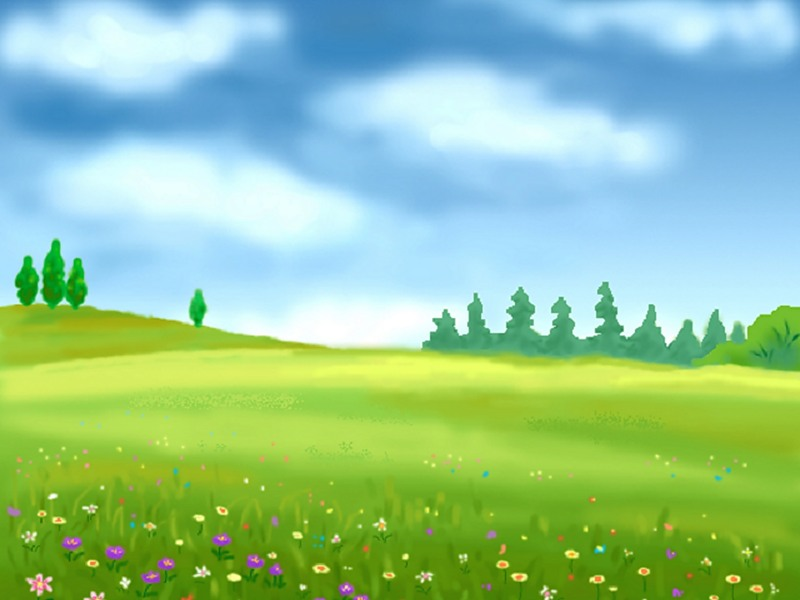 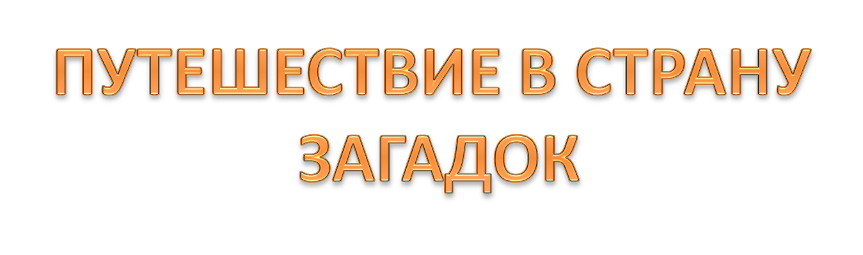 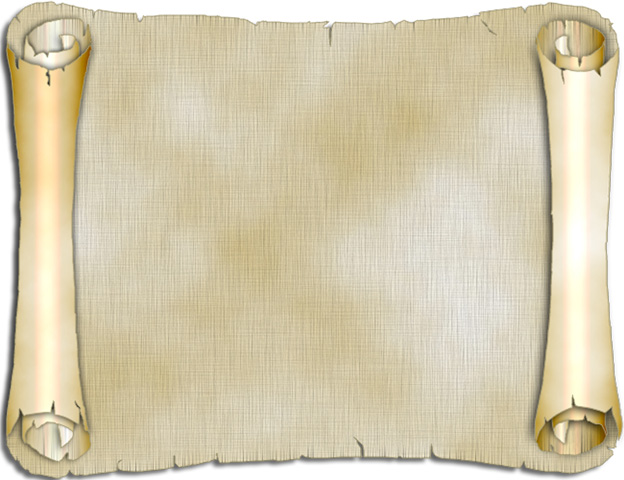 Чем больше нас, тем меньше весу.
Все меня топчут, а я все лучше.
Со мною все знакомы близко,
Моя племянница – сосиска.
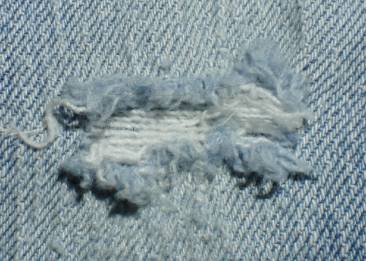 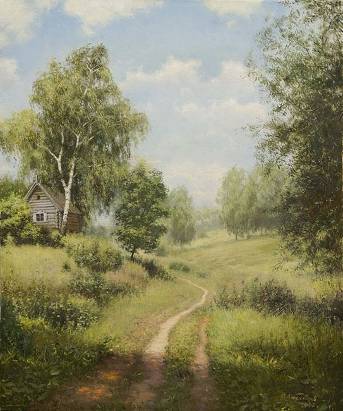 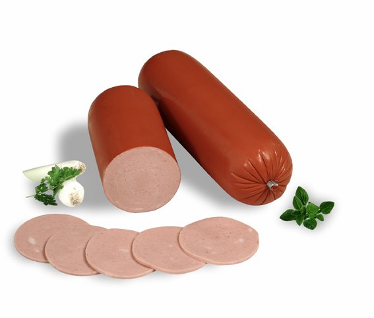 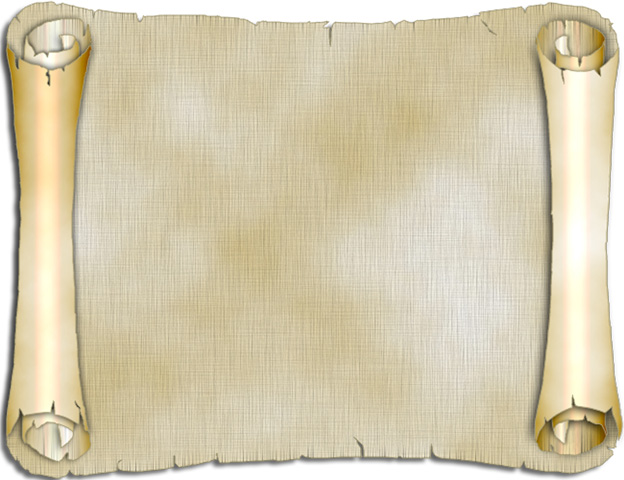 Выше леса, выше гор,
Человек он, а не слон.
Этот дядя – вертолет,
Не бензин – компотик пьет.
Кого бьют по голове,
Чтобы ровно шел?
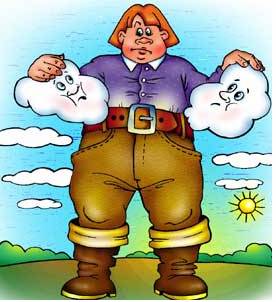 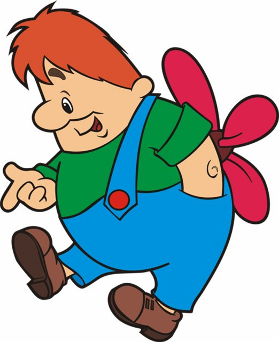 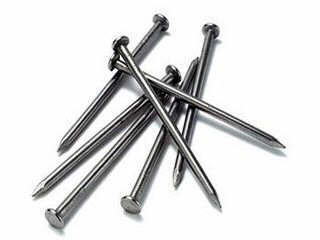 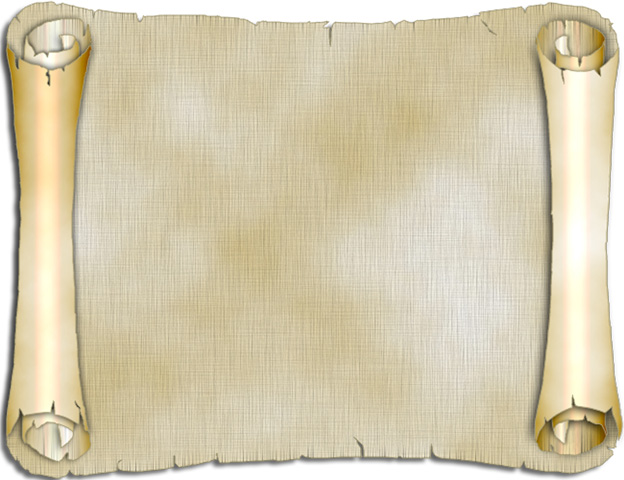 1. Ускользающий «партнер» в бане?
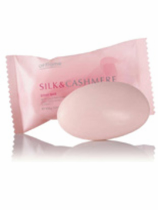 Мыло
2. Обувь, в которую садиться человек, когда его «обули».
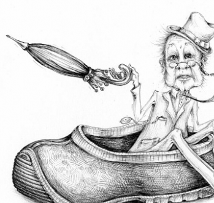 Калоша
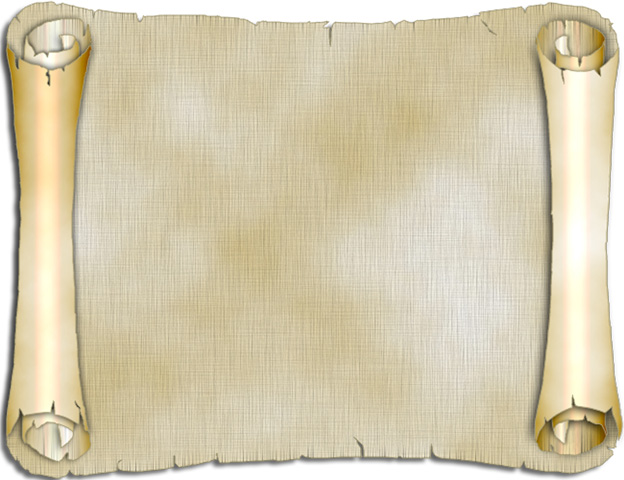 3. Верхняя одежда, от названия которой стынет кровь у активистов общества любителей животных?
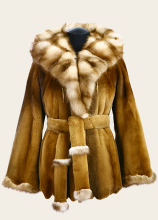 Шуба
4. Что позволяет подвесить брюки на плечи?
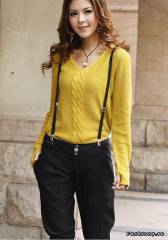 подтяжки
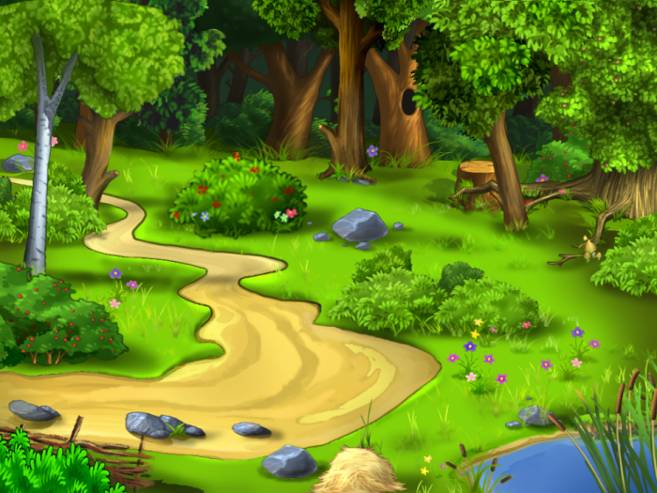 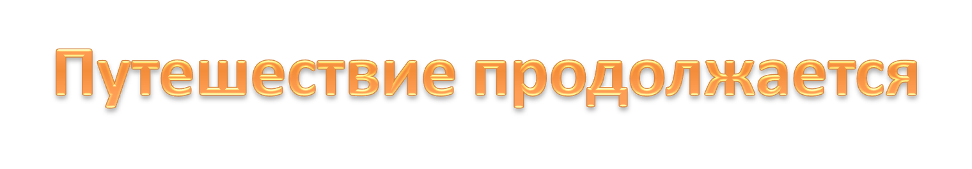 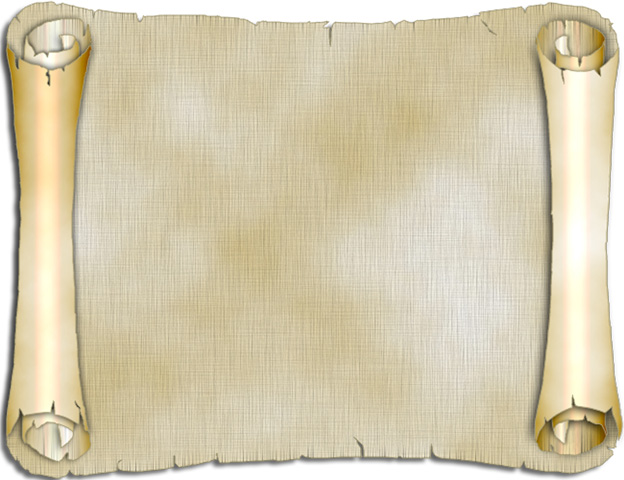 Переставьте буквы так, чтобы получились другие слова:
ВАЛИК              КОЛБА
            
            КЛОУН              ШПАЛА
             
            КОРШУН          ПИОН 
                   
                        ШЛЮПКА
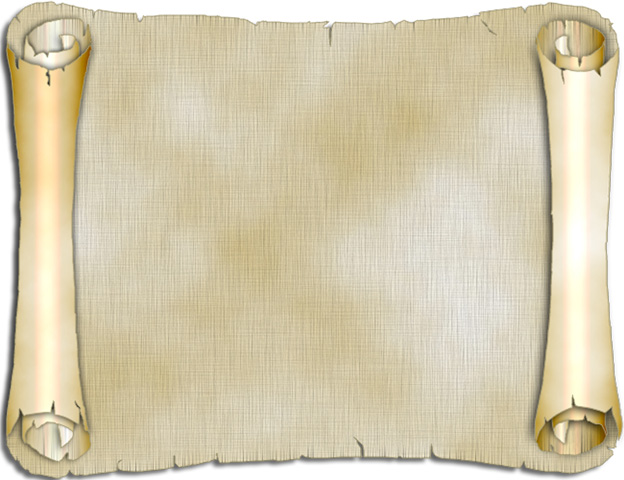 Угадать зашифрованные письмена: что нужно школьнику для учебы?
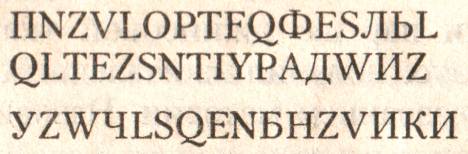 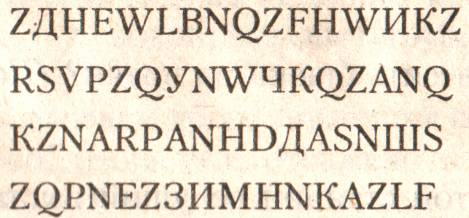 Читать только русские буквы
ПРЕЗЕНТАЦИЯ ПОДГОТОВЛЕНА 
ПСИХОЛОГОМ, ПСИХОТЕРАПЕВТОМ
МАРАХОВОЙ В.А. 
ЛИЦЕЙ№17, ХИМКИ
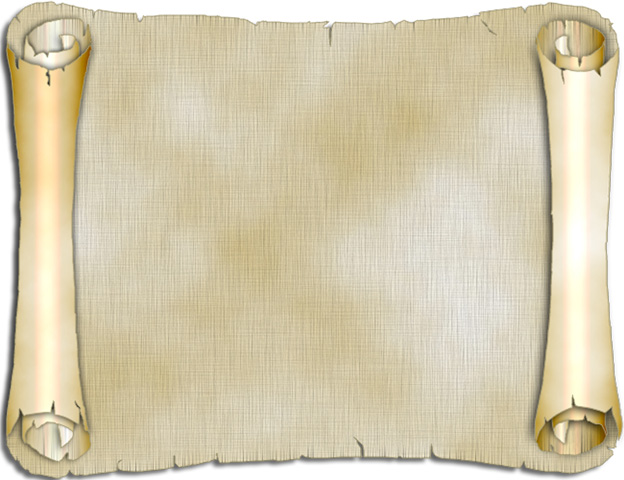 По указанным схемам нужно подобрать любые существительные (не меняя порядок букв): 

В - - - - 
- В - - - 
- - В - - 
- - - - В
- - - В - 
- - В - - 
- В - - -  
В - - - -
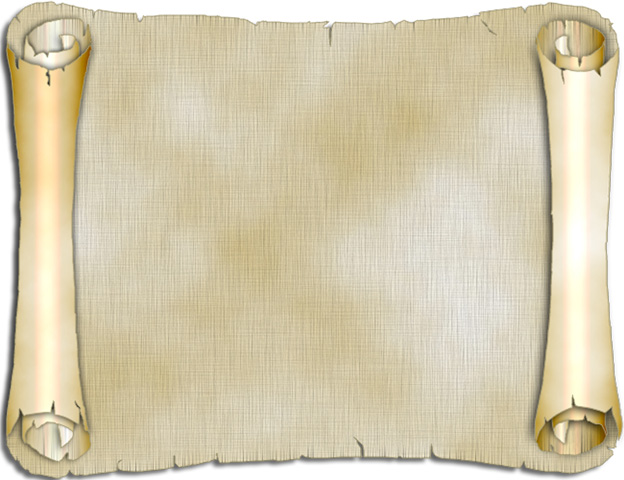 Если, беспечный путник, ты жаждешь 
Знать, что тебя ожидает в пути,
Вычеркни буквы, которые дважды 
В этой записке сумеешь найти:
ТЮИГРЮФРЖЯДЫК 
БЭМЗЧВЯЗЛЕДОПКА 
ЖЭБОЙФШМАЙСЧУШП
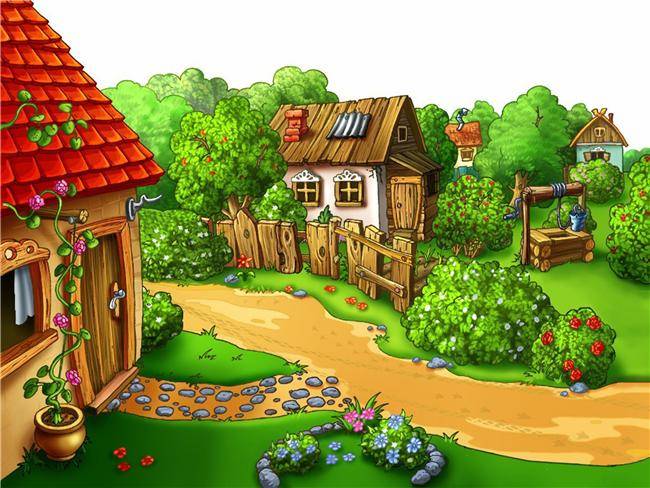 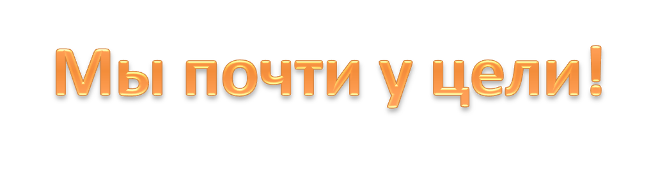 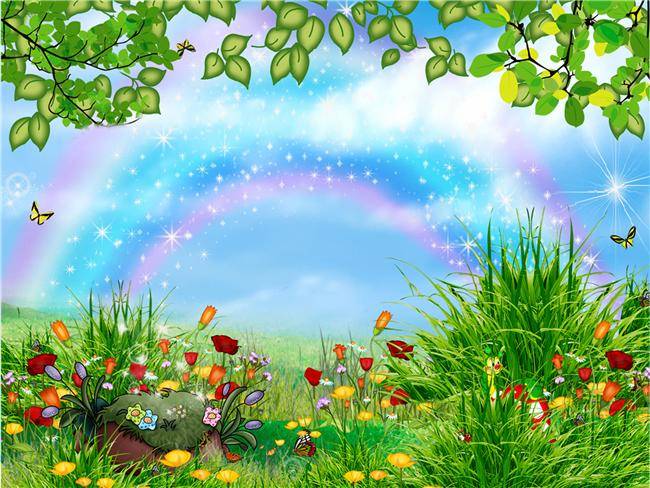 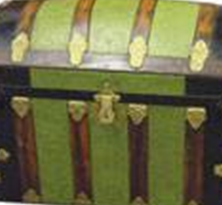 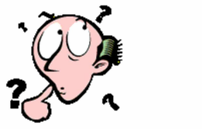 СОКРОВИЩЕ!!! НО ГДЕ ЖЕ КЛЮЧ? ПРОДОЛЖИМ ПУТЬ И НАЙДЕМ!
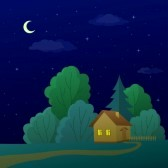 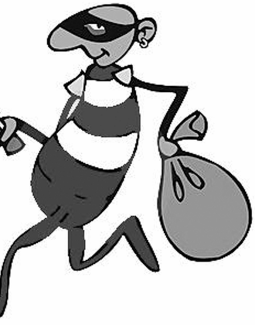 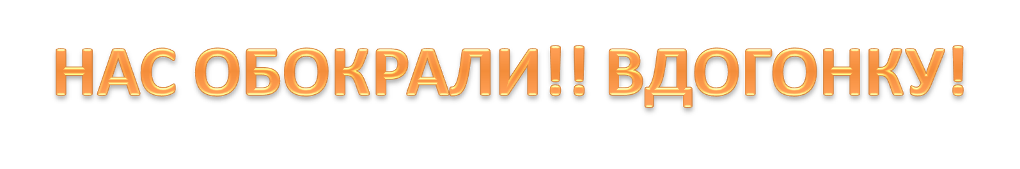 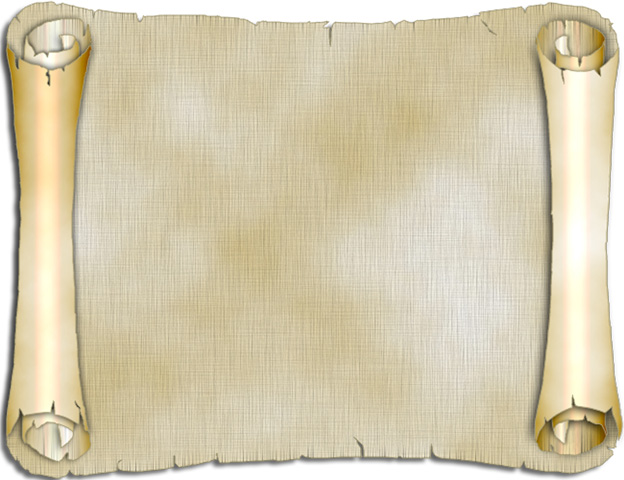 Задание: необходимо срочно поймать 20 воров за пять минут! 


Нужно записать 20 слов, в составе которых есть слово «ВОР».
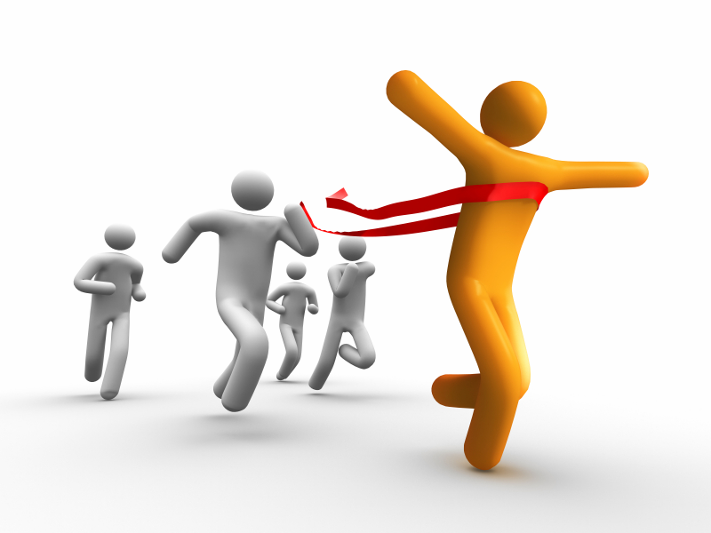 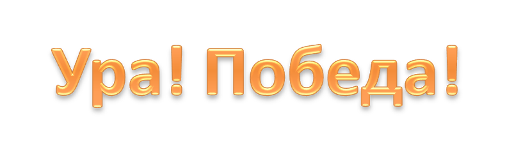 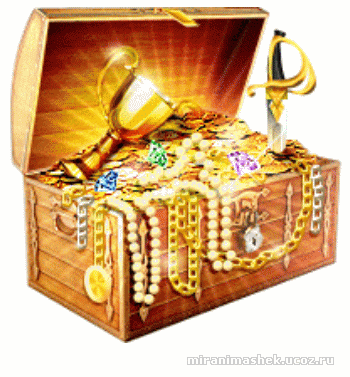 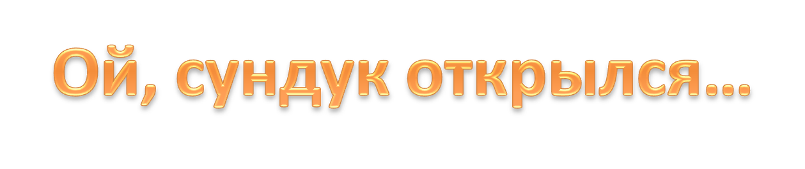 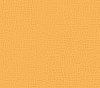 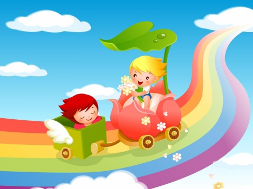 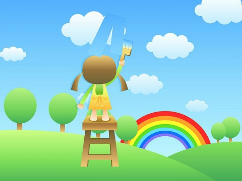 О, если ты спокоен, не растерян,Когда теряют головы вокруг,И если ты себе остался верен,Когда в тебя не верит лучший друг,И если ждать умеешь без волненья,Не станешь ложью отвечать на ложь,Не будешь злобен, став для всех мишенью,Но и святым себя не назовешь.
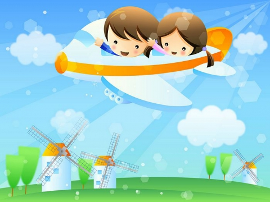 И если ты своей владеешь страстью,А не тобою властвует она,И будешь тверд в удаче и несчастье,Которым в сущности цена одна.И если ты готов к тому, что словоТвое в ловушку превращает плут,И, потерпев крушенье можешь снова,Без прежних сил-возобновить свой труд.
И если можешь: быть в толпе собою,При короле с народом связь хранить,И, уважая мнение любое,Главы перед молвою не клонить.И если будешь мерить расстояньяСекундами пускаясь в дальний бег,Земля – твое большое достояньеИ более того, ты-человек!
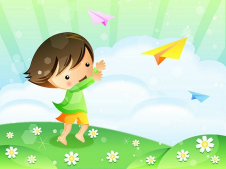 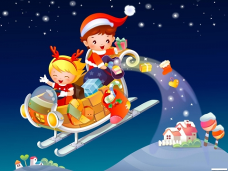 СПАСИБО ЗА ПУТЕШЕСТВИЕ!